Print Making
And its forms
What is Print Making?
A print is a work of art produced by a duplicating process.
In the beginning, before the printing press, printmaking was not considered an art form, rather a medium of communication. 
Engraving goes back to cave art, executed on stones, bones and cave walls. The duplication of engraved images goes back some 3,000 years to the Sumerians who engraved designs on stone cylinder seals.
Printing from a metal engraving was introduced a few decades after the woodcut. Restricted at first to goldsmiths. It soon became the most popular form of serial reproduction. The earliest dated printed engraving is a German print dated 1446, “The Flagellation” by Durer.
In Germany that early intaglio printing developed. From makers of playing cards the metal engraving technique passed to artists where it probably reached its top in the hands of Albrecht Dürer in the 16th century. 
Albrecht Dürer represented a turning point in the history of printmaking.
The seventeenth century all over Europe, with Rubens and Van Dyek leading the way in Flanders. By this time most intaglio work was acid etched, as contemporary artists considered this a less commercial, more creative, nobler technique. 
Though Italy was a source of etching.
The leading figure in the Netherlands at this time was Rembrandt, who left his approximately 300 plates represent virtually every aspect of human effort.
The Flagellation
Tools:Needles, Rollers & Oil Based Inks
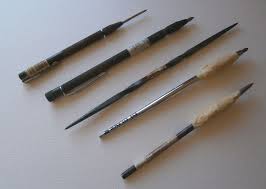 Process
Many Artists perform the whole process themselves; some prepare the printing surface and have special printers make the prints; still other create the composition only and have specialists transfer it to a printing surface and make the prints.
In any case, the artist must understand the printing process.
The total number of prints is called an EDITION. 

After the edition is printed the printing surface (plate) is usually destroyed.

The edition is thus limited and the prints are more valuable to collectors.

Today the artist frequently signs each print in pencil on the margin  and uses a fraction to indicate the place of that particular print in the total edition; like 6/45 would mean the sixth print in an edition of forty five.
Trial prints made during the preparation of the printing surfaces are called TRIAL PROOFS.
The processes used in printmaking may be grouped in Four broad categories:
The surfaces used for print making are called
    “Matrix”

1. Relief Processes
2. Intaglio Processes
3. Plano graphic Processes
4. Stencil Processes
RELIEF PROCESSES
In a relief process, the artist cuts away parts of the printing surface. The surface left raised (in relief) is inked and the ink is then transferred to paper.
KINDS OF RELIEF PROCESSES
1. Wood Cut
2. Lino Cut
Wood cut
The oldest form of printmaking is the woodcut. Woodcut prints may have been used in the Middle East as early as the fifth century to make cloth designs. They were also used starting around the ninth century in China to print documents.
woodcut prints are made out of wood. The printmaker first draws an image onto a smooth piece of wood. Then he or she cuts away pieces from the surface.
When the wood has been cut, liquid color called ink is painted onto the surface. It is then pressed on a piece of paper. The areas the printmaker cut away will be lower on the surface of the wood. These parts do not get any ink. But the raised part of the wood does receive the color. A different piece of cut wood is used for every color in the final image. This is called an indirect method because the ink is put on the cut form before it goes on the paper.
Lino Cut
It’s a surface which is made of rubber synthetic  material (Lino Sheet) 
Design is transferred on sheet by carbon or tracing paper.
Design is converted into black n white.
Design left raised in Relief
Ink is applied with the help of rollers and cotton pieces.
The areas the printmaker cut away will be lower on the surface of the sheet. These parts do not get any ink. But the raised part of the lino sheet does receive the color.
It is then pressed on a piece of paper.
Lino Cut Print
Wood cut prints
INTAGLIO PROCESSES
In this process, the low, rather than relief, parts of the printing surface carry the ink. The lines of the design are cut or eaten into a metal plate (metallic) (usually copper and zinc).
Ink is forced into these lines and the surface of the plate is wiped clean.
 A high-pressure press forces dampened paper against the surface and into the depressed lines.
Kinds of Intaglio Processes
Etching
Mezzo Tint
Aqua tint
Dry point
1. Etching
Etching is yet another printing process. With this method, the printmaker cuts, or etches, an image onto a piece of metal. The artist uses a fine sharp knife or needle to cut through the metal.  This metal form is chemically treated before being covered with ink and then pressed onto paper.
Some artists like this process because they can draw on the metal as easily as if they were using a writing pen. Experts say the greatest artist ever to use this method was Rembrandt. This Dutch artist lived in the seventeenth century. The detailed perfection of his etchings of nature and religious stories is extraordinary.
Process
A metal plate is coated with a material called a ground. The artist then draws his design on the ground with a sharp needle, that cuts through the ground to the metal below. When the plate is put in an acid bath, these exposed areas will be etched (or eaten away). This produces the sunken line which will receive the ink. 
The length of time the plate is left in the acid bath will affect the darkness and character of the lines.
Biting time is very important to achieve tones.
Shellac is used for stopping out.
2. Mezzo Tint
Mezzo tint is a type of intaglio in which the image is formed from subtle gradations of light and shade. Mezzotint—from the Italian mezzo ("half") and tint ("tone")—is a "dark manner" form of printmaking, which requires artists to work from dark to light.
 To create a mezzotint, the surface of a copper printing plate is roughened evenly all over with the tool known as a rocker; the image is then formed by smoothing the surface with a tool known as a burnisher.
 When inked, the roughened areas of the plate will hold more ink and print more darkly, while smoother areas of the plate hold less or no ink, and will print more lightly or not at all.
Mezzotint is known for the luxurious quality of its tones: first, because an evenly, finely roughened surface holds a lot of ink, allowing deep solid colors to be printed; secondly because the process of smoothing the texture with burin, burnisher and scraper allows fine gradations in tone to be developed.
MEZZO TINT TOOLS (ROCKER)
MEZZO CURVED BURNISHER
Mezzo tint
USE OF ROCKER
USE OF BURNISHER FOR GRADATION OF TONES
Mezzo Prints
3. Aqua Tint
A technique used in Intaglio etchings. 
Aquatint is a ground, like hard or soft ground, but it is not a solid coating on the plate. It is used for making tones, and is composed of fine particles of raisin. 
The acid bites around the particles or a collection of little marks in the plate that hold ink. If the artist wants an even tone, he or she can create a raisin dust storm in an aquatint box so that the particles will shift onto the plate evenly.
After the raisin particles are on the plate, they must be heated to stick them. After that, the artist paints varnish (shellac) onto the parts of the plate where he or she does not want any image. 
Finally the plate is bitten in acid, usually by submerging it in a diluted acidic solution for few seconds step by step to get different tonal variations.
After this process the plate is ready to apply ink and taking print.
DEMO OF ETCHING & AQUATINT
Preparing a ground
Grinding rasin to make aqua tint powder
Aqua tinted copper plate
Raisin effect on aqua tint
Aqua tint print by Goya
Aqua tint print by Amber Munir
4. Dry Point
A type of engraving, done with a sharp point, rather than a v-shaped burin. While engraved lines are very smooth and hard-edged, dry point scratching leaves a rough burr at the edges of each line. This burr gives dry point prints a characteristically soft, and sometimes blurry, line quality. Because the pressure of printing quickly destroys the burr, dry point is useful only for very small editions; as few as ten or twenty impressions/prints.
 To counter this, and allow for longer print runs, electro-plating (here called steel or metal facing) has been used since the nineteenth century to harden the surface of a plate. Acrylic plate can also be used for this technique.
DRYPOINT TOOLS
DRYPOINT PRINTS
PLANO GRAPHIC PROCESSES
As the name implies, these methods print with a level, rather than a raised or lowered surface.
Lithography
Lithography
Lithography is another form of printing. “Lithos” comes from the Greek word for    stone.
 The artist draws an image with oily ink onto a piece of stone or other flat surface. Next, the stone is covered with a chemical mixture. This chemical will “fix” the painted image into the stone.
When printing begins, the stone is kept wet and then covered with oily ink.
The area where the original image was drawn will then attract the oily printer’s ink. But the blank areas will reject the ink and will instead attract water. This method works because oil and water do not mix.
LITHOGRAPH STONE
LITHPGRAPHY TOOLS
ETCHED LITHO STONES
GRAINING OF A LITHO STONE
STENCIL PROCESSES
One of the most important stencil processes is Silkscreen, called SERIGRAPHY.
Silkscreen Printing
A more modern form of printmaking called silkscreen printing. This method is based on the stencil. A stencil is a thin sheet of metal or plastic out of which a design has been cut.
With silkscreen printing, a stencil is attached to a fine piece of stretched silk or nylon cloth. Under the cloth and stencil is a piece of paper. Liquid paint is passed over the cloth and stencil. The paint goes through the open areas of the stencil cut out onto the paper. For every color in the print, the printmaker makes a different stencil. Of all the printing forms we have described, silkscreen is the only direct method. This means the ink goes directly onto the paper.
Stencil
A stencil is a sheet of paper, fabric, plastic, metal or other material with designs cuts or punched from it.
Process
RELIEF PROCESS
WOOD CUT:
           Wooden Block
           Carving tools
           Ink applied on raised areas


LINOCUT
           Rubber sheet or Lino sheet
           Carving tools
           Ink applied on raised areas
INTAGLIO PROCESS
ETCHING
AQUA TINT
                 Metal plate is used for both
                 Biting with acid
                 Ink filled in deep areas 

MEZZOTINT
DRY POINT
                Copper plate is used for both
                Scratching with needle 
                Ink filled in deep areas
Plano Graphic Processes
Stone used as surface.
Image creplane
STENCIL
Ink directly applied on the final paper through cut out stencil.
MONOTYPE

Monotyping is a type of printmaking made by drawing or painting on a smooth, non-absorbent surface. The surface, or matrix, was historically a copper etching plate, but in contemporary work it can vary from zinc or glass to acrylic glass. 
A monotype is made by pressing a piece of paper (often a damp sheet) against a painted or inked surface. The plate used for a monoprint only exists once, so each monoprint is unique. While additional prints can be made if the plate still has enough paint on it, the second print will vary substantially from the first.
The image is transferred onto a sheet of paper by pressing the paper and surface together, usually using a printing-press. Monotypes can also be created by inking an entire surface and then, using brushes or rags, removing ink to create a subtractive image, e.g. creating lights from a field of opaque colour. The inks used may be oil based or water based. 

The prints from the original plate are called "ghost prints." Stencils, watercolor, solvents, brushes, and other tools are often used to embellish a monotype print. Monotypes can be spontaneously executed and with no previous sketch.
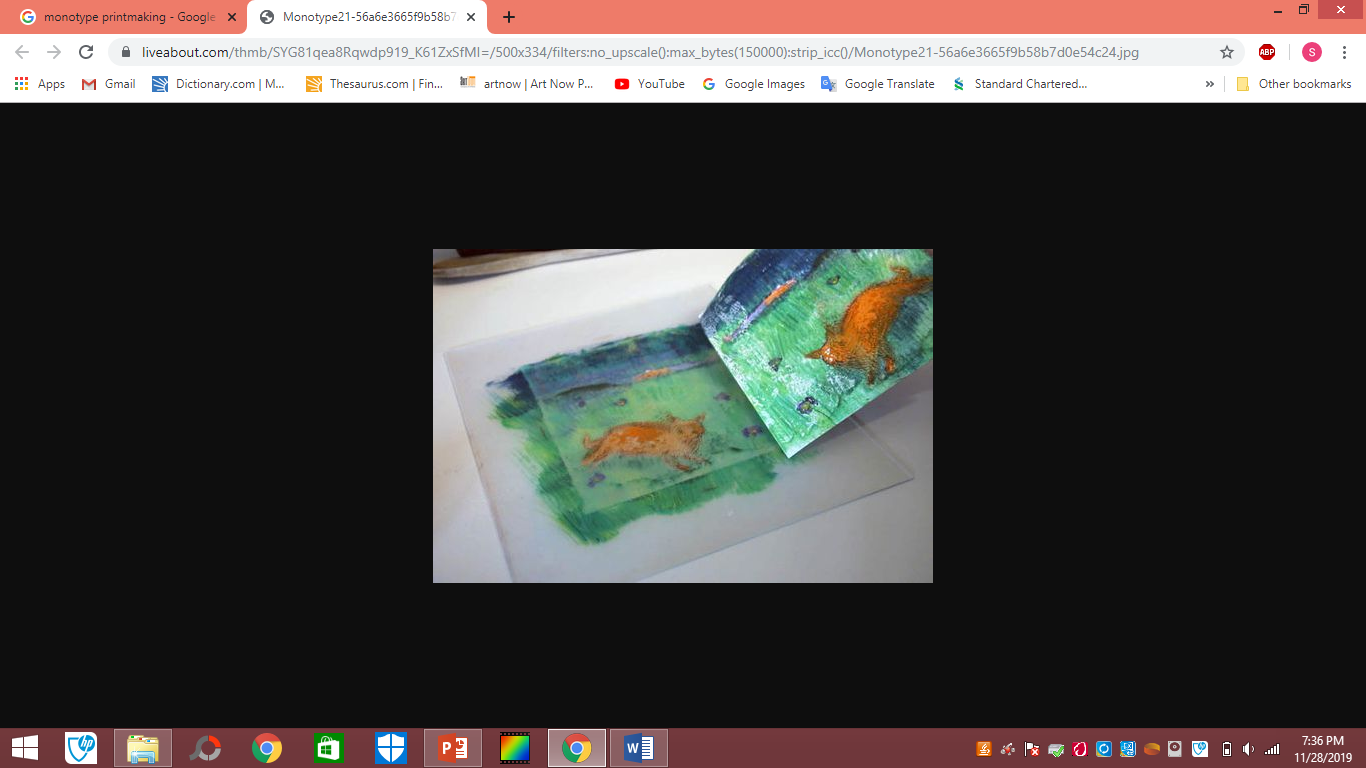